Восьме листопада 
Класна робота
Часи дієслова. 
Минулий час
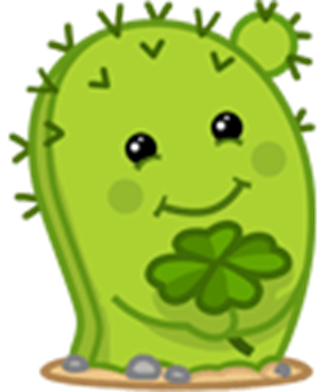 Сьогодні на уроці ти…
поглибиш знання про часи дієслова;
дізнаєшся про минулий час;
навчишся розрізняти часи дієслів;
навчишся  утворювати дієслова минулого часу.
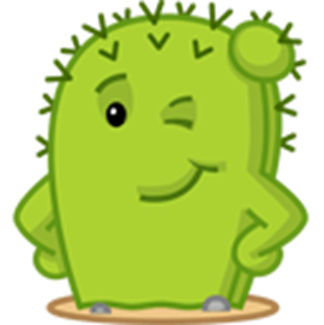 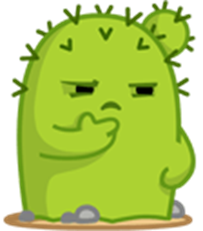 Пригадай
Дієслово –це…
самостійна частина мови, що означає дію або стан предмета і відповідає на питання що робити? що зробити?
Форми дієслова…
-неозначена форма(інфінітив);
-особова форма;
-безособова форма на –но, -то;
-дієприкметник;
-дієприслівник.
доконаний та недоконаний
Вид дієслів…
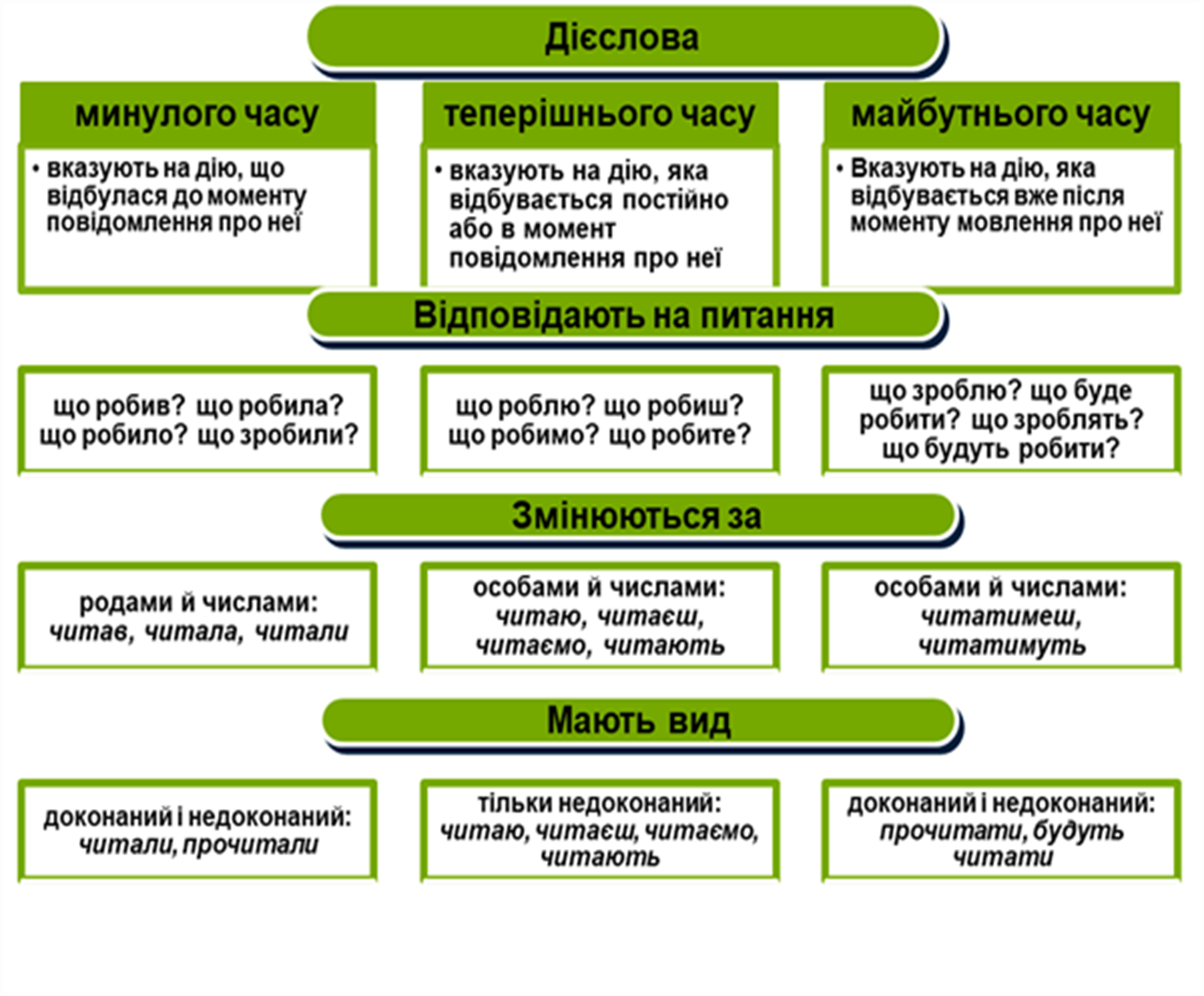 Запиши дієслова у три колонки: а) у минулому часі; б) у теперішньому часі; в) у майбутньому часі.
Здаю, співала, допоміг, збережемо, показуємо, нестиму, здогадувався, лікував, оздоблять, стримують, літає, одужаєш, обділили, плетуть, снідала, пишалося, рушатимеш, дарую, ошукають, підтримуватиму, ойкнув.
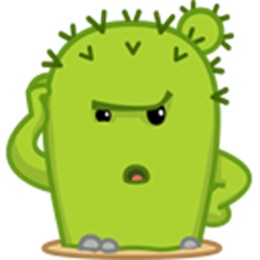 Якщо ти правильно виконав завдання, то з других букв 
записаних дієслів складеться закінчення вислову 
давньоримського мислителя Цицерона: 
«Дім, у якому немає книжок, …»
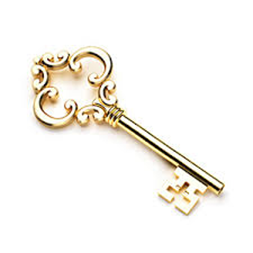 Дієслова минулого часу утворюються додаванням суфікса до основи інфінітива
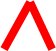 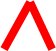 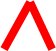 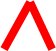 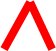 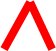 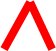 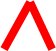 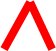 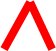 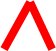 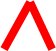 Запам`ятай!
Якщо основа інфінітива закінчується на приголосний, минулий час дієслів чоловічого роду утворюється без суфікса:
    бігти-біг, нести – ніс, допомогти - допоміг
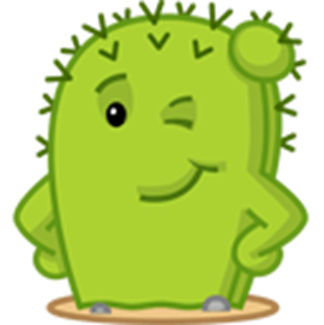 Спиши текст, ставлячи подані в дужках дієслова в минулому часі. Встав пропущені букви.
Нав..сні хата (ож..вати). Коли (ро..тавати) сніги, найпершими коло призьби (проб..ватися) півники, (викидати) з..лене пагін..я рута, з-під з..млі п..явся любисток. В..сна (прагнути) пр...красити хатину зелом і квітом. А коли з теплого вирію (пр..літати) ластівки і (пос..лятися) в гніздах під стріхами, тоді рідна домівка (оз..ватися)заливчастим щеб..том (За Цюпою).